Ventajas de Marketplaces
Módulo de pagos (Mercadopago) y envíos (Mercadoenvios) muy bien organizados
Alto tráfico de posibles compradores sin hacer publicidad o Redes Sociales
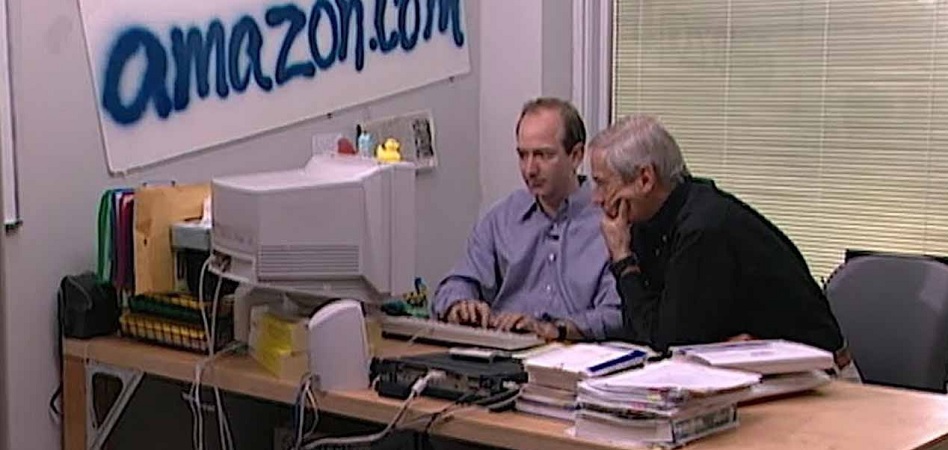 Desventajas
Altas comisiones de hasta el 17.5 por ciento
Devoluciones de hasta 60 días
Díficil comunicación con equipo Comercial de las plataformas
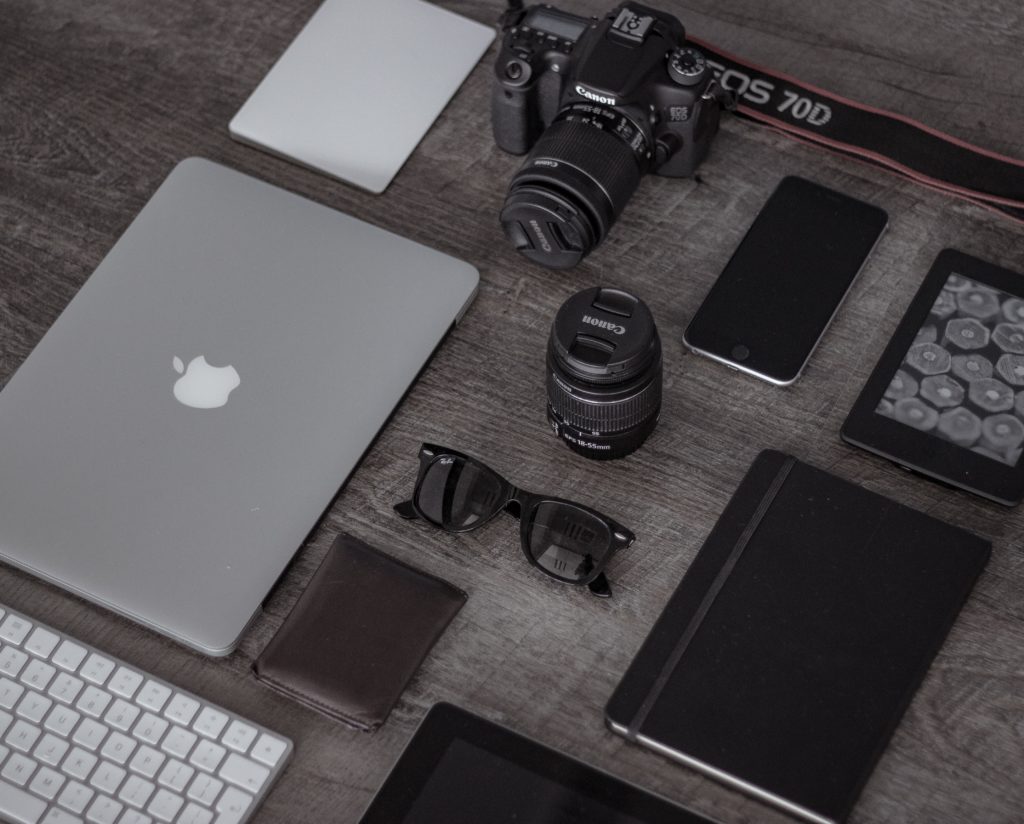 Puntos clave
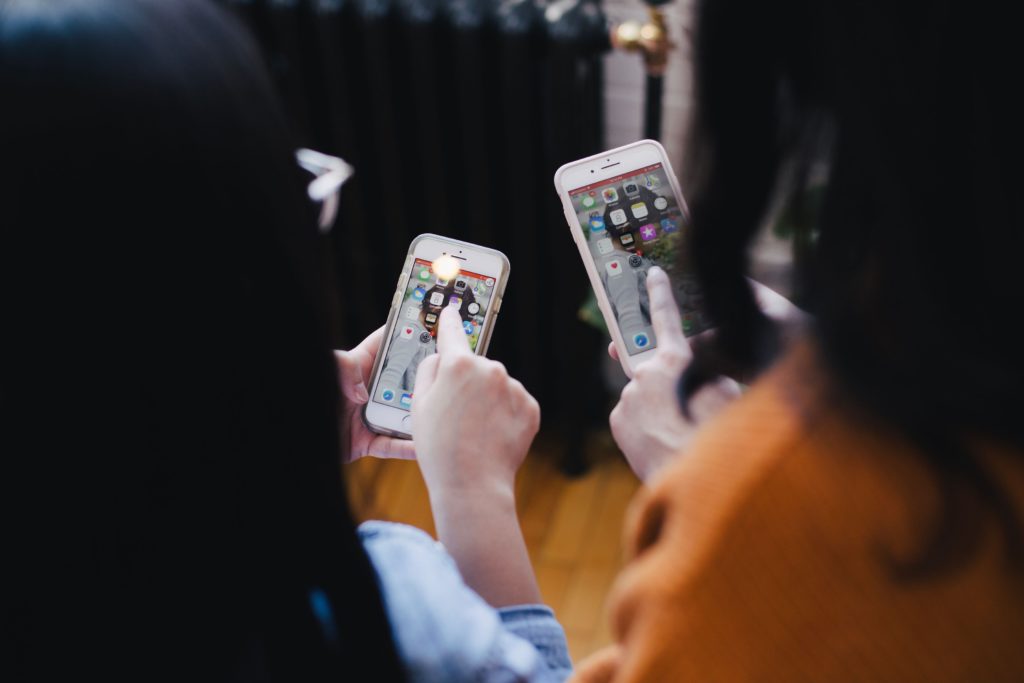 Precio de venta
Comunicación con clientes
3.   Reputación Mercadolibre
Reputación Amazon
Envio mercancía a Almácenes
Proceso de Pagos y Reclamos
Recomendaciones
1. Claves para poner precio de venta
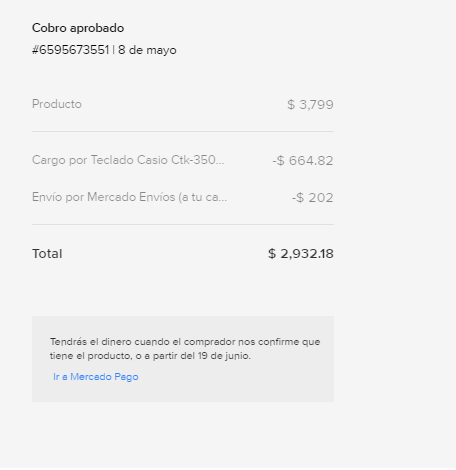 Porcentaje de Comisiones de hasta el 17.5 % en Mercadolibre
Impuesto digital que  entró en vigor a partir de Junio 2020
Costo de envio para ofrecer ENVIO GRATIS
3-4% de Merma por devoluciones
Publicidad dentro del Sitio
2. Comunicaciones con clientes
Antes de la venta:

Preguntas de posibles compradores:
Tiempo de entrega
Si facturan o no


Nota: no se puede incentivar al posible comprador a que realice la compra fuera de la plataforma.
2. Comunicaciones con clientes
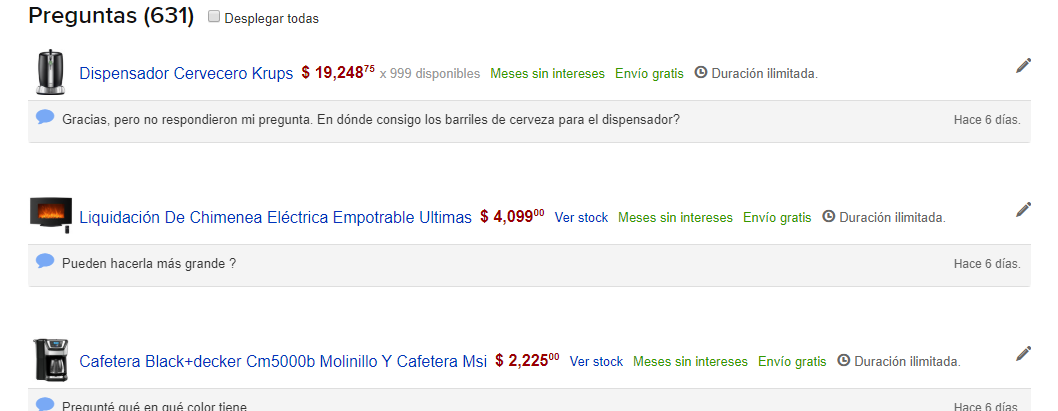 2. Comunicaciones con clientes
b) Después de la venta
Envio de mensaje automático hecho con el vendedor
Mercadolibre avisa al comprador cuando el producto ya lo recogió la mensajería del almacén del vendedor
Para evitar reclamos si un comprador recibe un producto y no está conforme anticiparse y mandarle una guía sin costo para que les devuelva el producto.
2. Comunicaciones con clientes
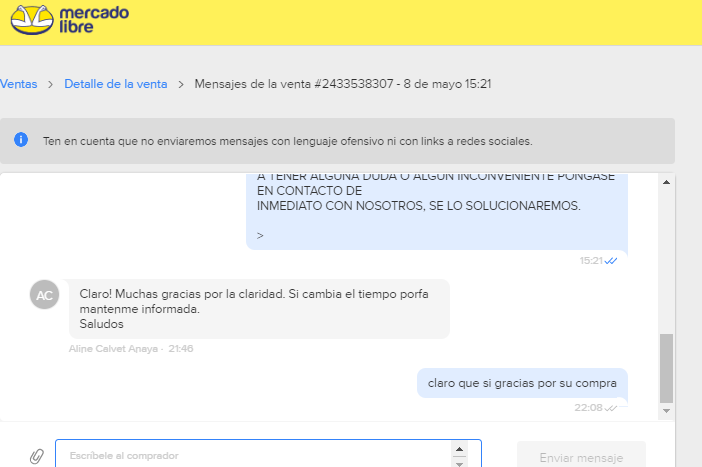 3. Reputación Mercadolibre
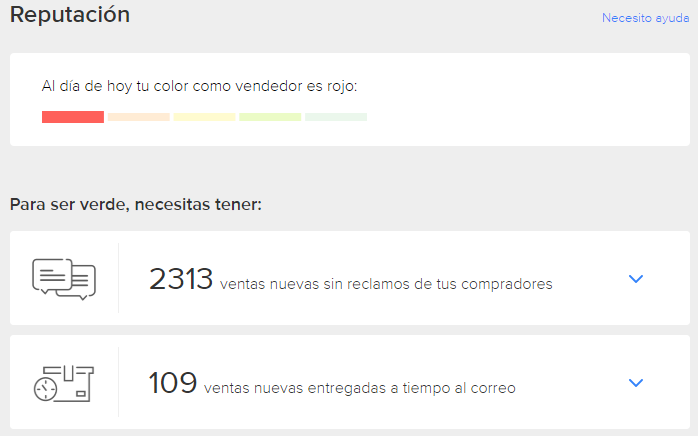 Cuando se arrepiente un comprador no afecta el porcentaje de reclamos
Se rige por tres variables y si alguna no se cumple te mandan a semáforo rojo:
Envio del producto antes de las 24 horas hábiles de que se genero la compra
Menos del 2 % de reclamos que afecten
Cancelaciones menores al 3 % por parte del vendedor
4. Reputación Amazon
Para evitar suspensiones te piden el 99 % de pedidos entregados sin inconveniente:
Con una calificación de 3,4 y 5 de 5 puntos
Sin un reclamo de la A a la Z

Nota: importantísima la comunicación con el comprador y activar devoluciones automáticas
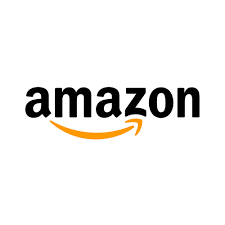 4. Reputación Amazon
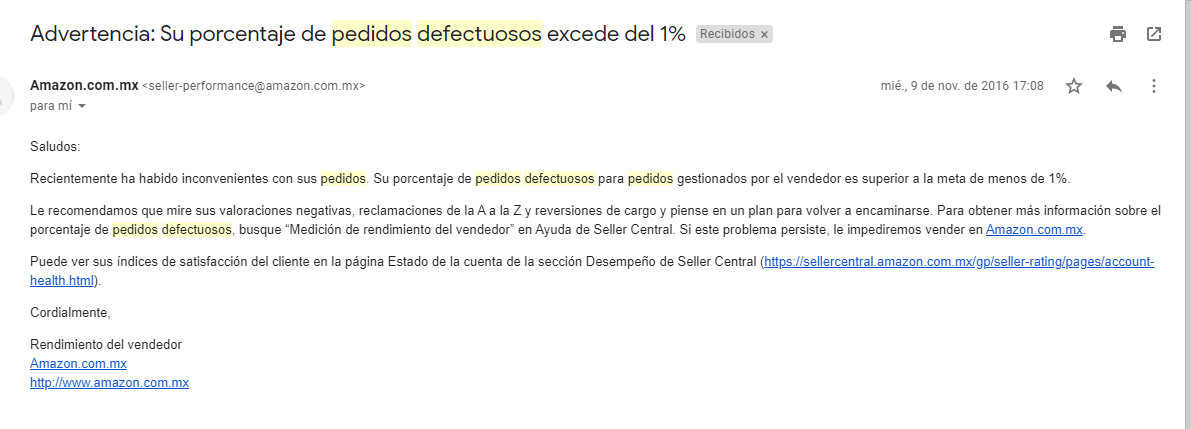 5. Envio a almacénes
Ventajas:
Mejor exhibición dentro de la plataforma= Ventas
Disminución de problemas en almacén propio especialmente temporada alta
Disminución de reclamos y malas calificaciones
Promociones especiales

Desventajas:
Costos de almacenamiento
Diferencias entre mercancía enviada y reflejada en el inventario de las plataformas.
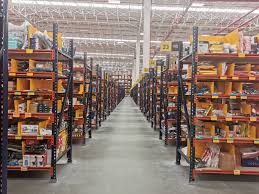 5. Proceso de Pagos y Reclamos
Mercadolibre: se libera el dinero en Mercadopago a los 2 días de recibido el pedido y se deposita a Clabe Interbancaria.

Amazon: cortes cada 15 días depositado a la Clabe Interbancaria.
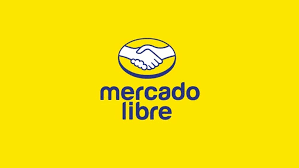 7. Recomendaciones
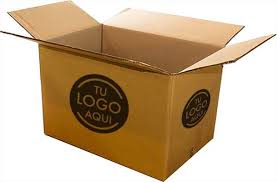 Preparar con anticipación fechas importantes Hot Sale, Buen Fin, Navidad, entre otras.
No todo es Mercadolibre y Amazon, Linio, Wal Mart y Claroshop también tienen excelente venta
Estrategia post venta en Mercadolibre para compras posteriores en tienda online
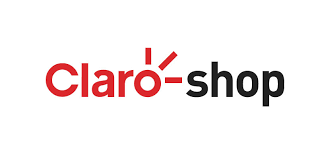 Agradecimiento
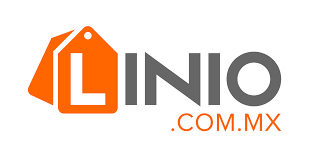 Puedes ver nuestro CENTRO DE CONOCIMIENTO en www.autoempleado.mx
Reflexión:
¿ Quiéres un canal de venta  enfocado en volumen de ventas o rentable?
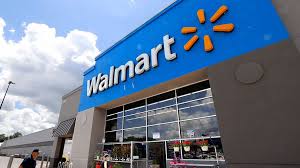